The Digestive System
Chapter 15
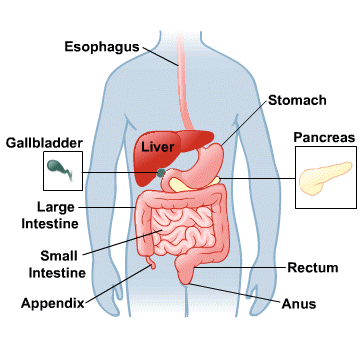 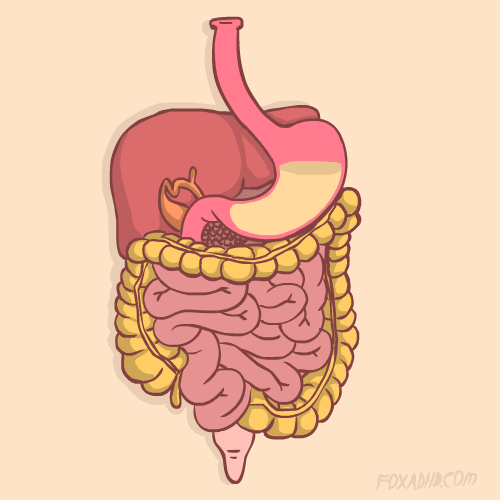 Essential Questions:

1. How do animals (and humans) obtain nutrients?

2.  What happens when animals don’t get proper nutrients?

3.  How is waste eliminated from the body?

4.  What disorders can affect the working of the digestive system?
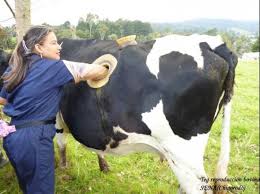 * Watch: Adam Ruins Everything - Nutrition
[Speaker Notes: https://steemit.com/animals/@ahmadbp/farmers-are-monitoring-cows-eat-using-window-in-their-sides -  How would you study the digestive systems of humans?]
I noticed its first attack upon myself by the swelling and bleeding of the gums, followed by the swelling of the legs below the knee.   I lay day after day enduring the most intense suffering of pain in limbs which had turned completely black.  

What disease is described?
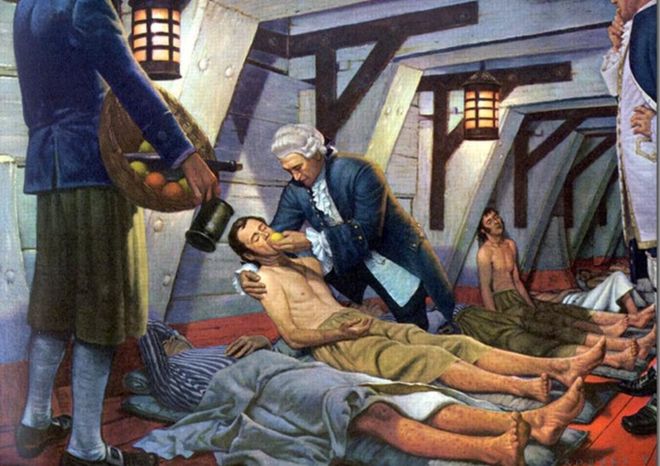 Scurvy
https://www.bbc.com/news/uk-england-37320399
What is scurvy?
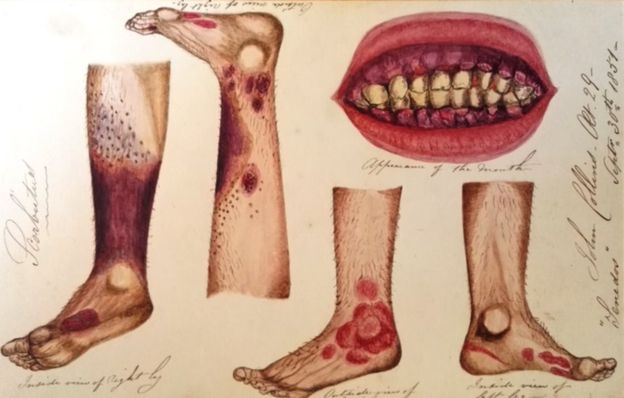 A condition caused by a lack of vitamin C.

A lack of vitamin C means that collagen, a protein found in body tissue such as skin and blood vessels, cannot be replaced, leading to tissue breakdown

Adult patients may suffer from fatigue, bleeding gums, swelling, slow-healing wounds, bruising.
Scurvy is a disease of malnutrition, often associated with sailors who were at sea for long periods and had no access to fresh fruits or vegetables.

Bleeding gums and tooth loss were some of the first symptoms.
What is the function of the digestive system?
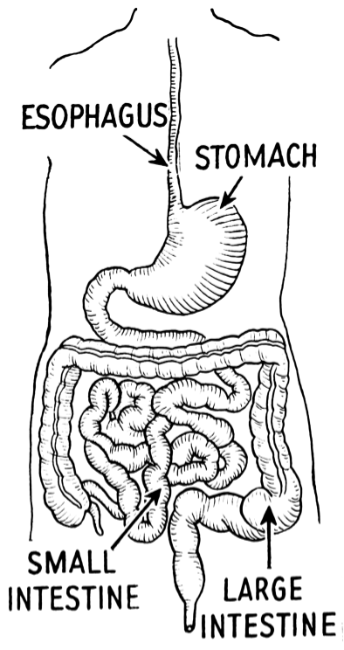 -  mechanical and chemical breakdown of food and the absorption of nutrients
-Consists of alimentary canal and accessory organs
[Speaker Notes: Xifaxin mascot]
Characteristics of the Canal
1.  Mucosa - protects tissues and carries absorption

2.  Submucosa - glands, blood vessels, nerves

3.  Muscular Layer - smooth muscle, pushes food  (PERISTALSIS)

4.  Serosa -  lubricates surfaces
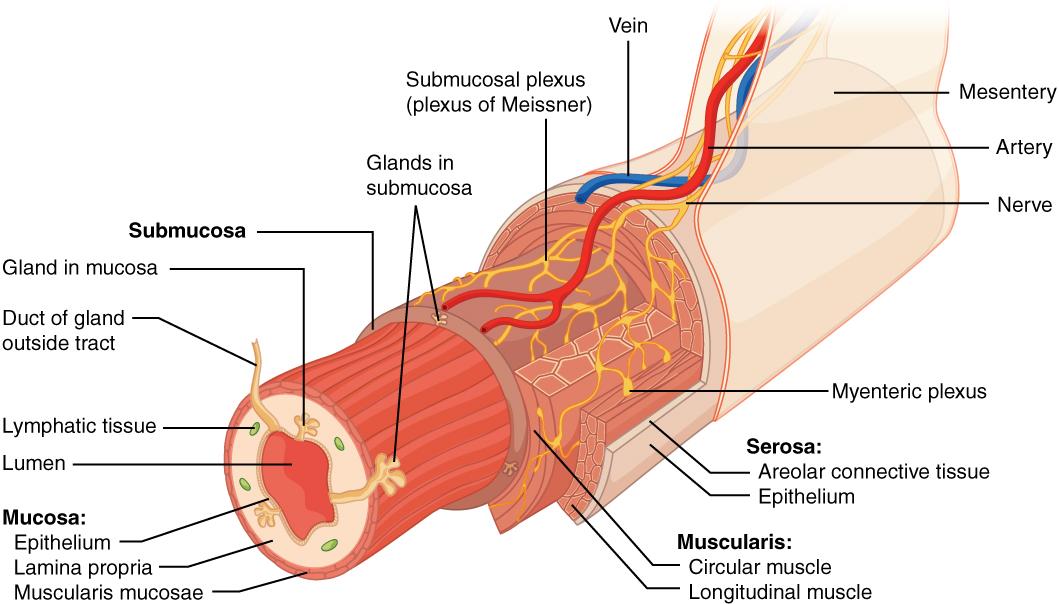 [Speaker Notes: Villi increase SURFACE AREA]
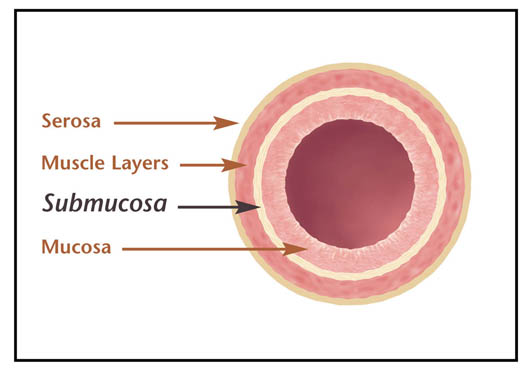 DRAW THIS!
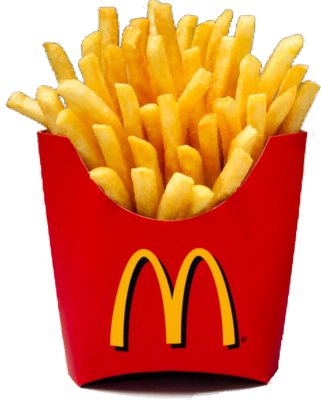 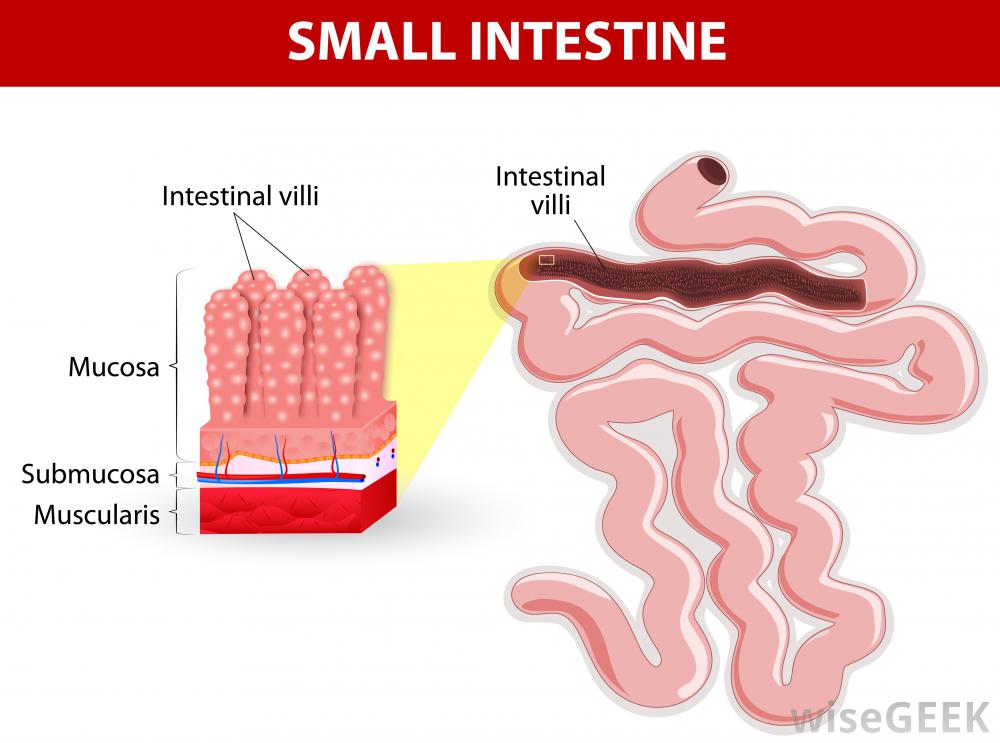 In the small intestine...

Villi increase surface area for absorption of nutrients.
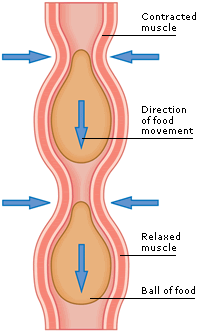 Mixing Movements 

mix food with digestive juices
 
Propelling Movements

Peristalsis - pushes food down the tube
Anatomy of the Mouth - the first place of digestion
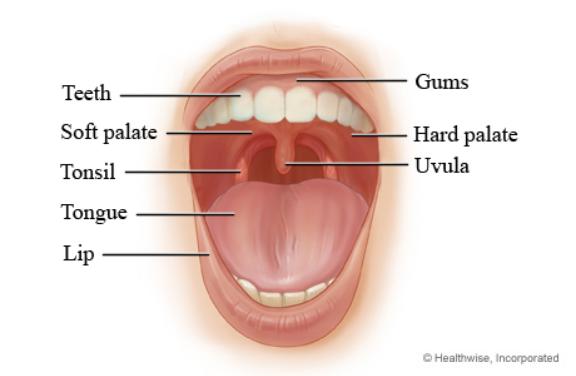 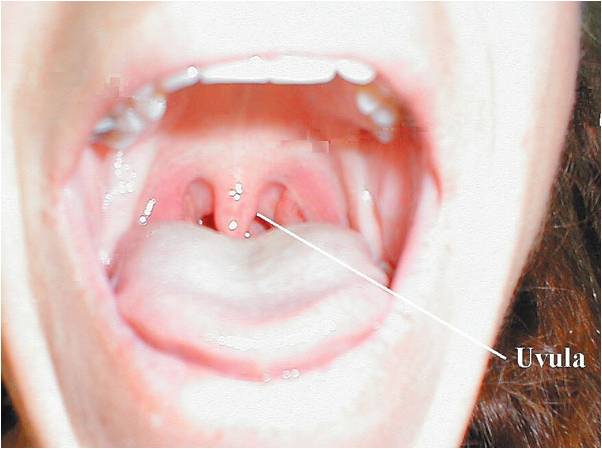 Mouth - begins digestion by chewing and mixing with saliva

Tongue - moves food, connects to floor of mouth via FRENULUM;  has papillae

Palate - forms roof of oral cavity  (hard and soft);  Uvula - back  of the mouth
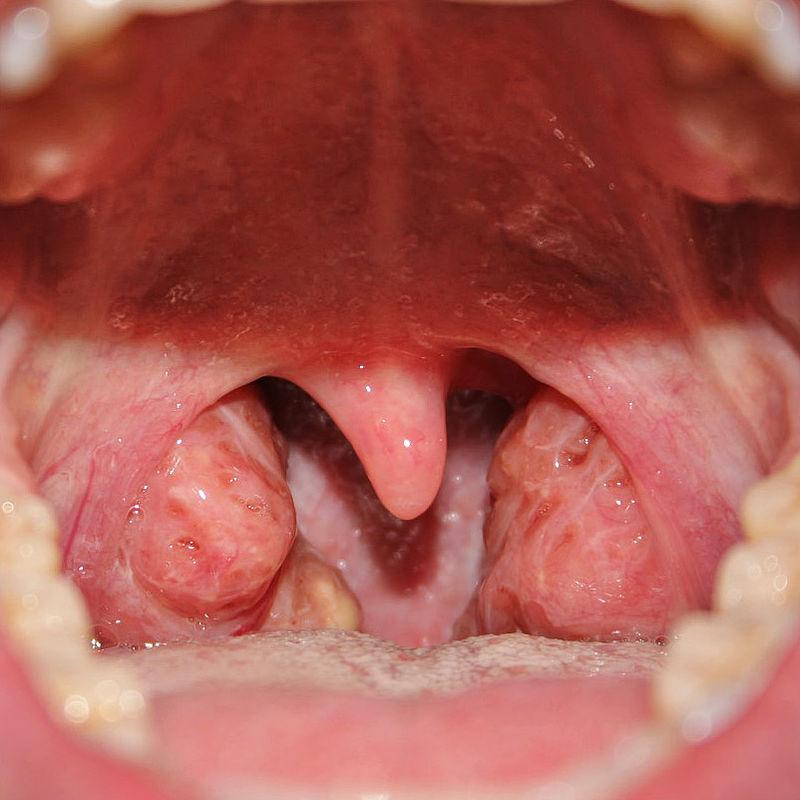 Palatine Tonsils  -  part of the immune system

Tonsillitis is an inflammation of the tonsils and will often, but not necessarily, cause a sore throat and fever. In chronic cases tonsillectomy may be indicated.
What are tonsil stones?  Tonsilloliths, are hard white formations that are located on or within the tonsils.
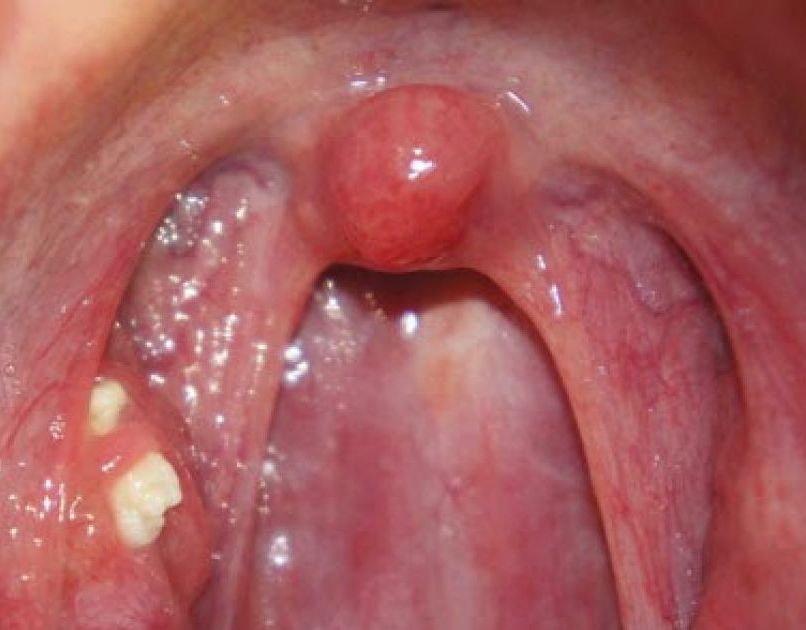 What causes them?

Grooves and ridges on the tonsils can harbor bacteria and other debris.  That debris eventually hardens, forming a stone.
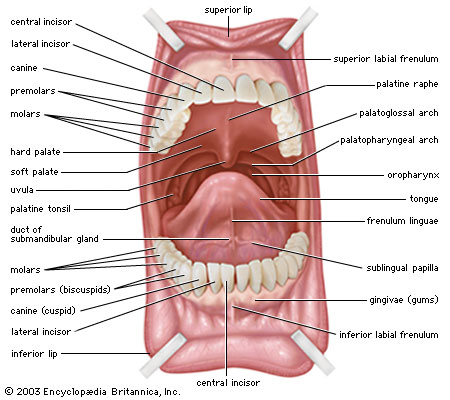 Teeth
Primary (baby) vs Secondary teeth
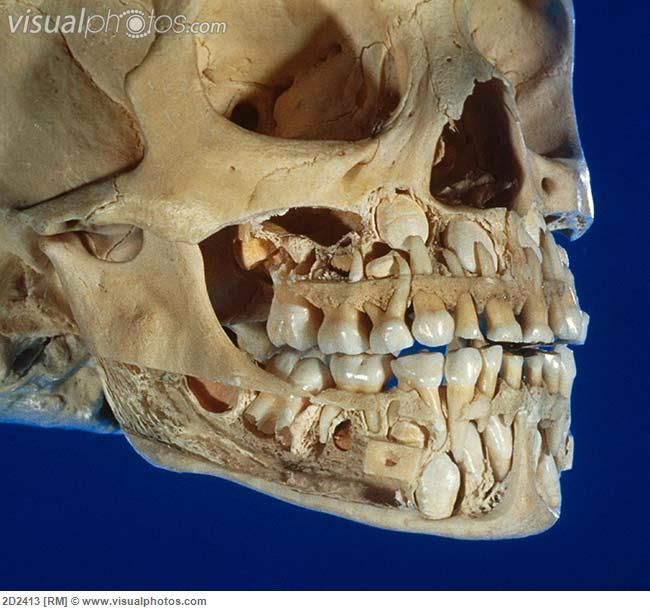 Teeth
INCISORS
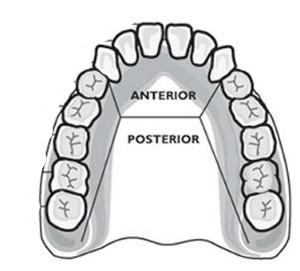 CUSPIDS
BICUSPIDS
CANINES
1st, 2nd, 3rd Molars
Anatomy of a Tooth
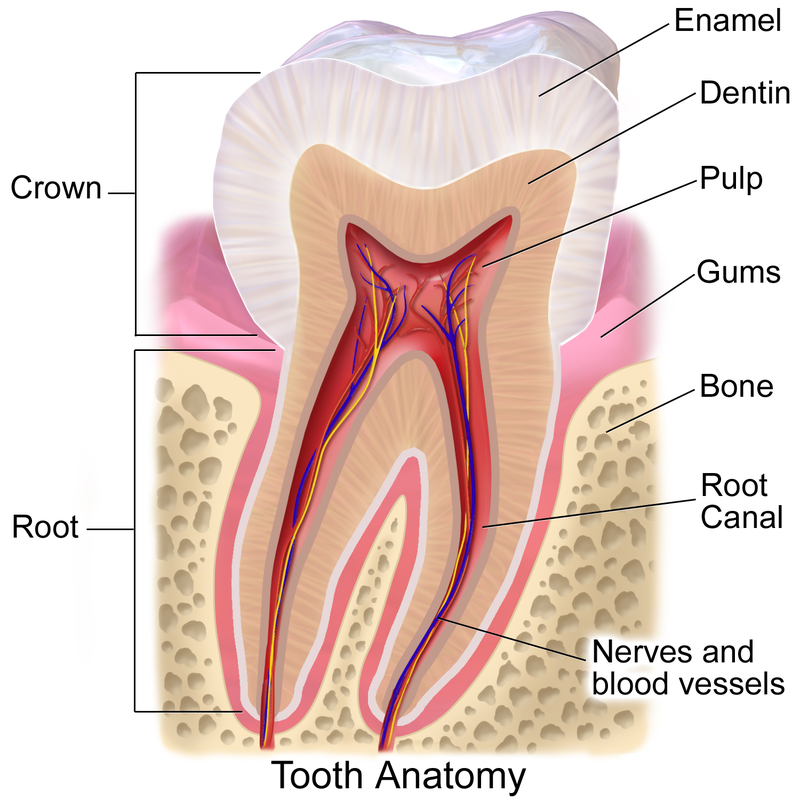 Anatomy of a Tooth
- Crown – projects above the gums- Root – anchored to the alveolar process of the jaw- Enamel – made of calcium salts, hardest substance in body (outer surface)- Dentin – similar to bone, surrounds tooth’s central cavity- Blood vessels and nerves extend through the tooth via the root canal
Tooth Decay
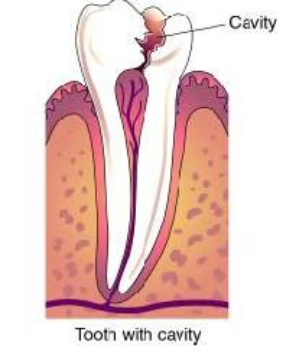 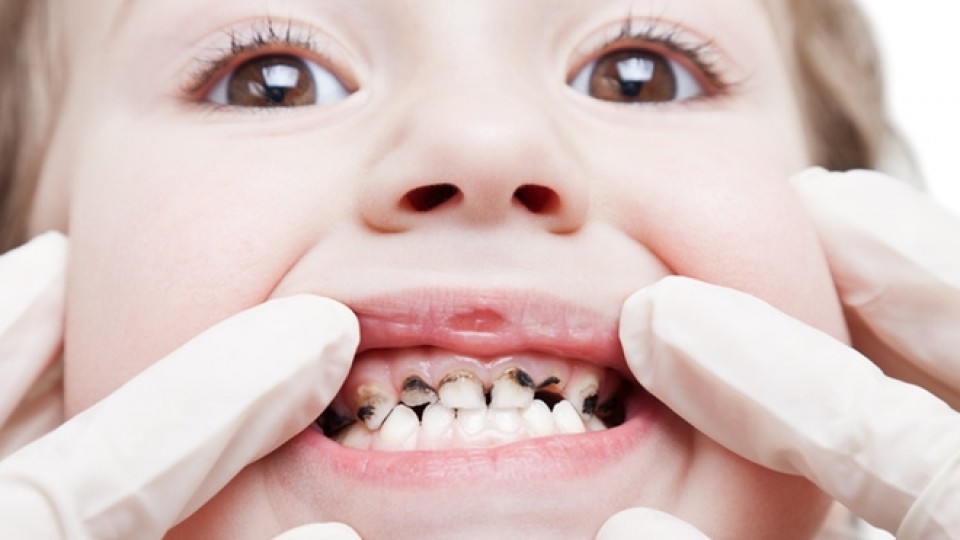 ROOT CANAL
- a treatment to repair and save a badly damaged or infected tooth instead of removing it. 

- The term "root canal" comes from cleaning of the canals inside a tooth's root.

- A cap is  put on the top of the tooth
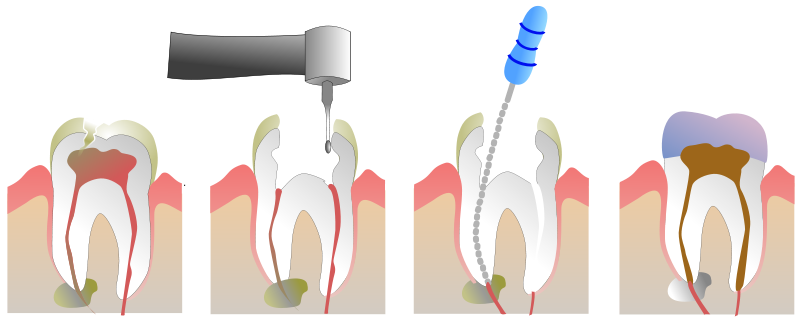 Salivary Glands
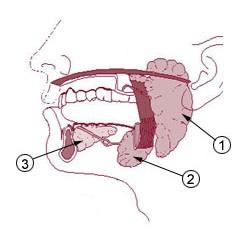 AMYLASE 
- enzyme breaks down starch into sugars

Mucus cells also produce mucus for lubrication during swallowing
1.Parotid Gland
2. Submandibular Gland
3. Sublingual Gland
Pharynx 
 
nasopharynx
oropharynx
laryngopharynx
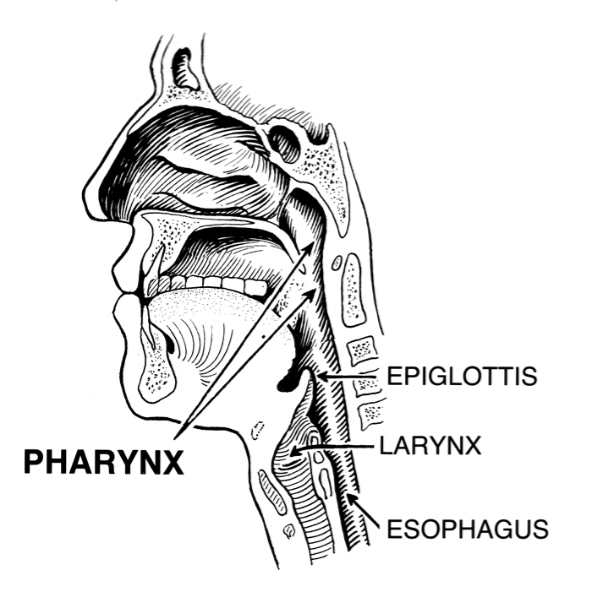 Esophagus - moves food to the stomach
esophageal hiatus is where it penetrates the diaphragm
 
cardiac (esophageal) sphincter at entrance to stomach
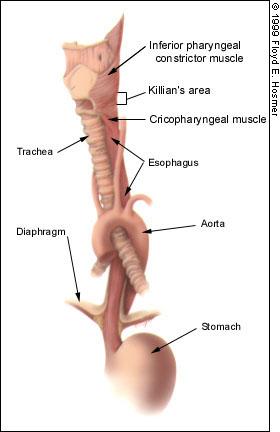 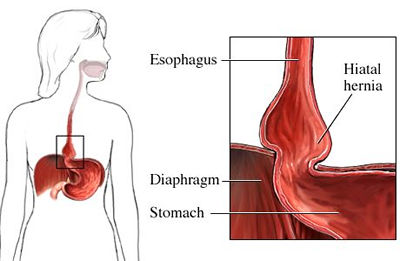 STOMACH MUSCLES:   Longitudinal, Circular, Oblique
Cardiac sphincter
FUNDUS
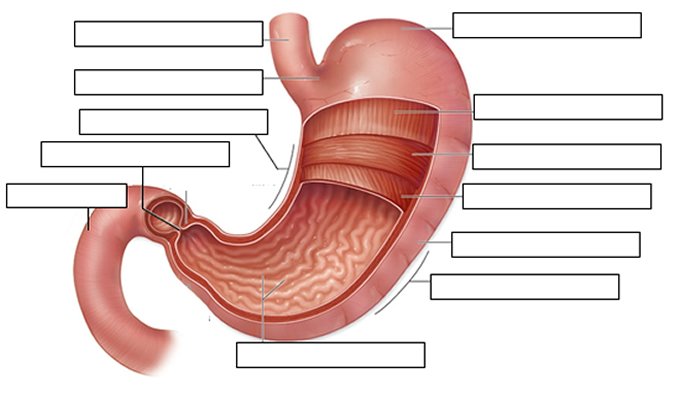 ESOPHAGUS
CARDIAC REGION
Longitudinal muscles
LESSER CURVATURE
PYLORIC SPHINCTER
Circular muscles
Oblique muscles
DUODENUM
BODY of stomach
GREATER CURVATURE
RUGAE
Stomach
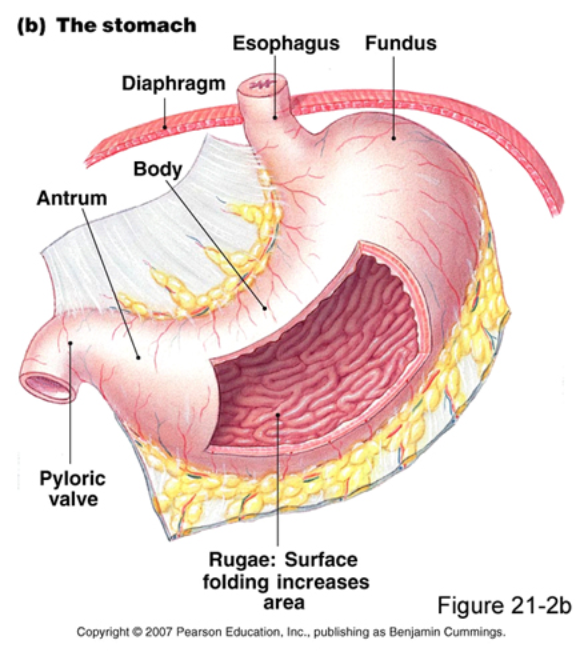 Regions

Cardiac
Fundic
Body (greater and lesser curvature)
Pyloric
Stomach Lining
Mucus prevents stomach from digesting itself, small openings called gastric pits contain glands
Glands secrete gastric juices to breakdown food
PEPSIN  - most important digestive enzyme for breaking down food
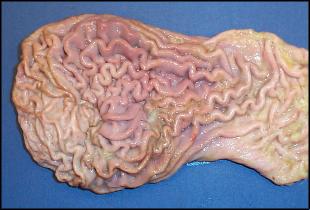 Chyme - paste, after food has been broken down, released then into the duodenum via the pyloric sphincter valve
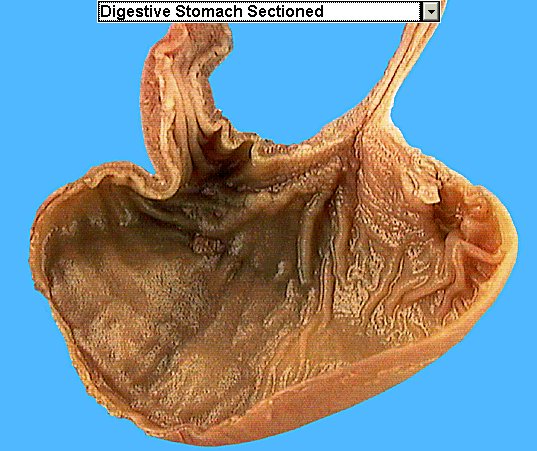 Rugae - folds within stomach
PANCREAS - secretes insulin which breaks down sugars
Pancreatic Juice also breaks down fat
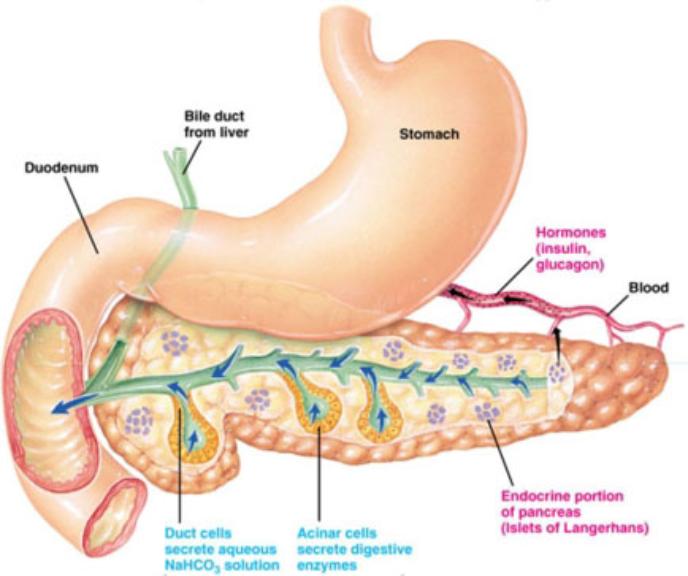 Both Chemicals empty into the 

DUODENUM
Liver  1 large right lobe  | 1 smaller left lobe
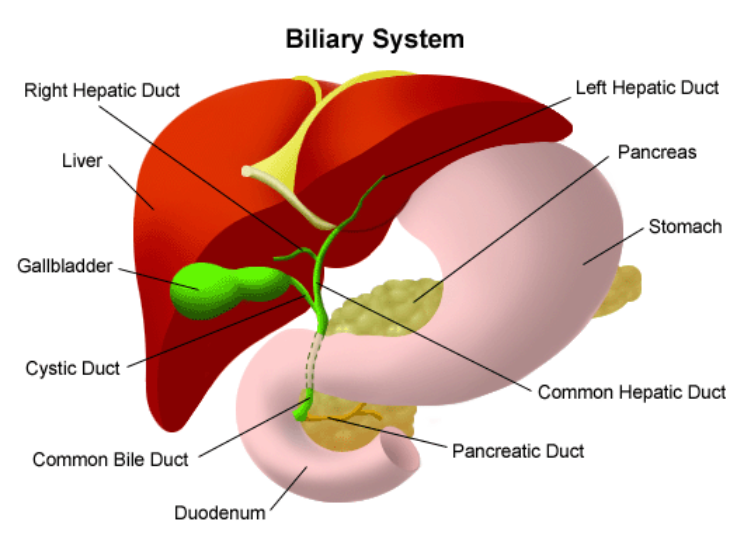 BILIARY SYSTEM

                    Consists of liver, gallbladder, ducts

                    Functions to create bile used in digestion
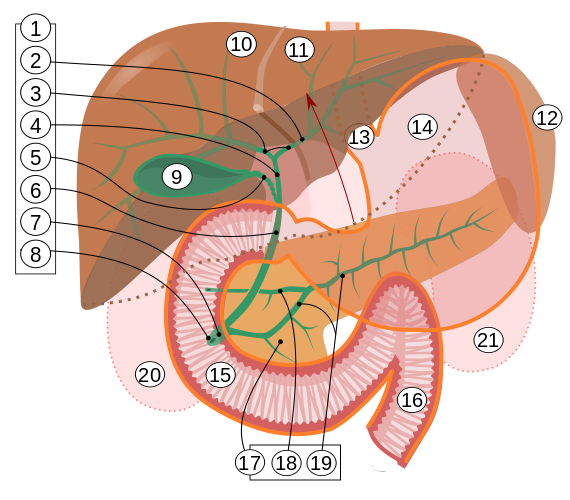 (5) Cystic Duct (gallbladder)

(4) Hepatic Duct (liver)

Join to form the 
(6)COMMON BILE DUCT

Empties into the duodenum
Liver Functions
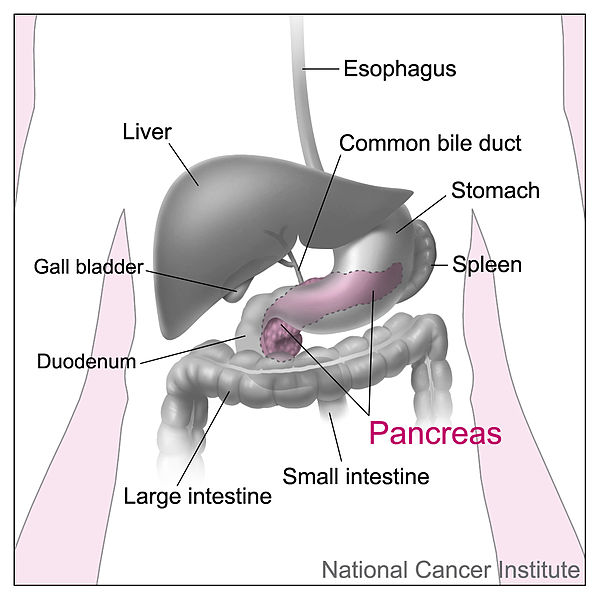 1.  blood glucose levels
2.  breakdown of lipids and fats
3.  protein metabolism
4.  stores vitamins
5.  recycles RBCs
6.  removes toxins
7.  secretes bile
Bile – yellowish-green liquid aids in digestion, breakdown of fat
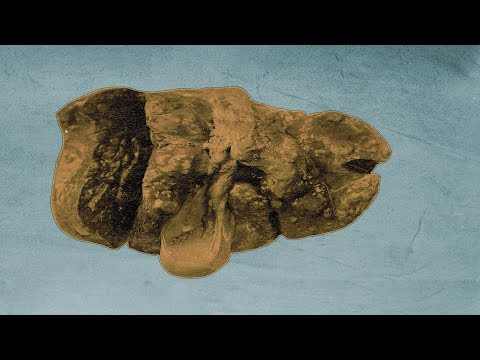 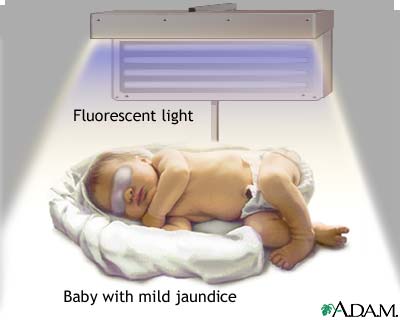 Remember Bili Lights?

Using bili lights is a therapeutic procedure performed on newborn or premature infants to reduce elevated levels of bilirubin. If blood levels of bilirubin become too high, the bilirubin begins to dissolve in the body tissues, producing the characteristic yellow eyes and skin of jaundice.
Small Intestine

Main function: absorption of nutrients
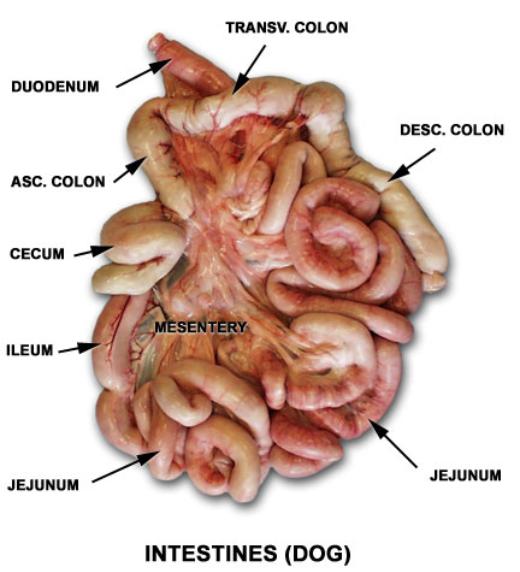 1.  Duodenum
2.  Jejunum
3.  Ileum
MESENTERY - supports coils of  small intestine and contains blood vessels
Greater Omentum (peritoneum)
a  "curtain-like" membrane that covers the intestines, stores fat and lays like a drape
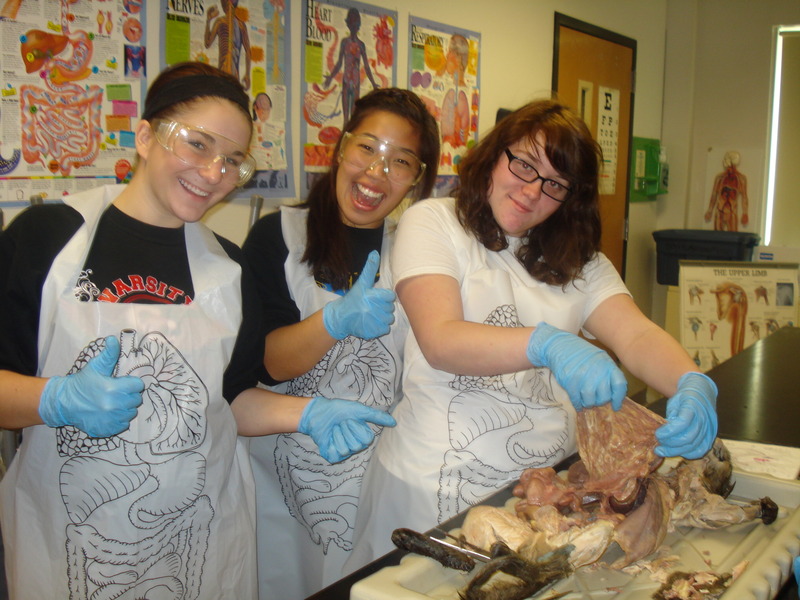 Greater Omentum
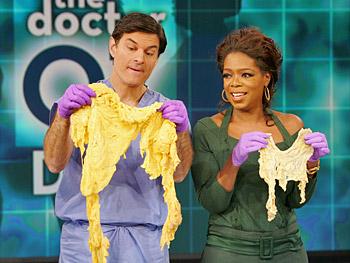 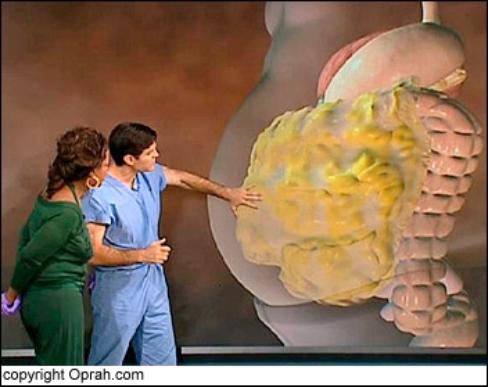 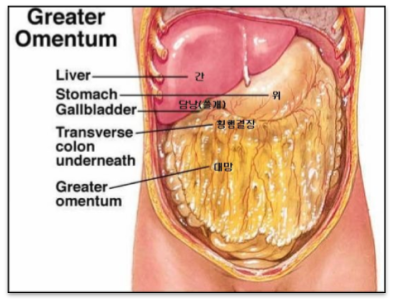 Intestinal villi - increase surface area for absorption of nutrients
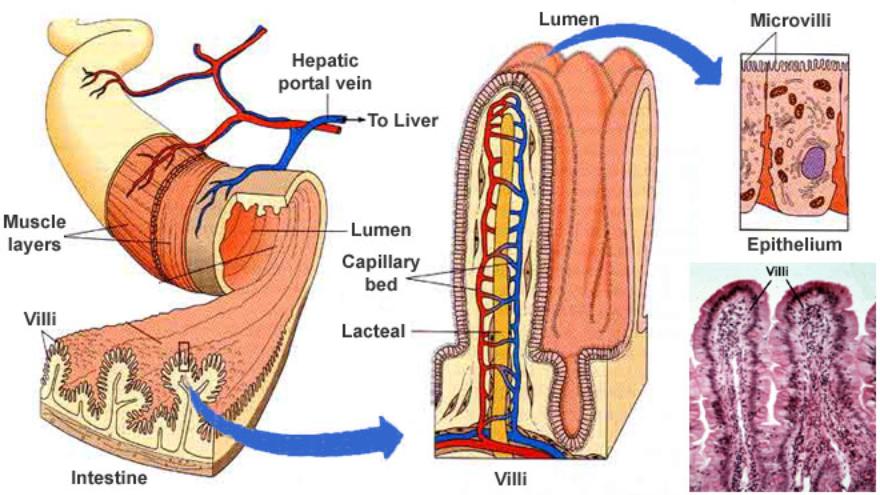 Large Intestine
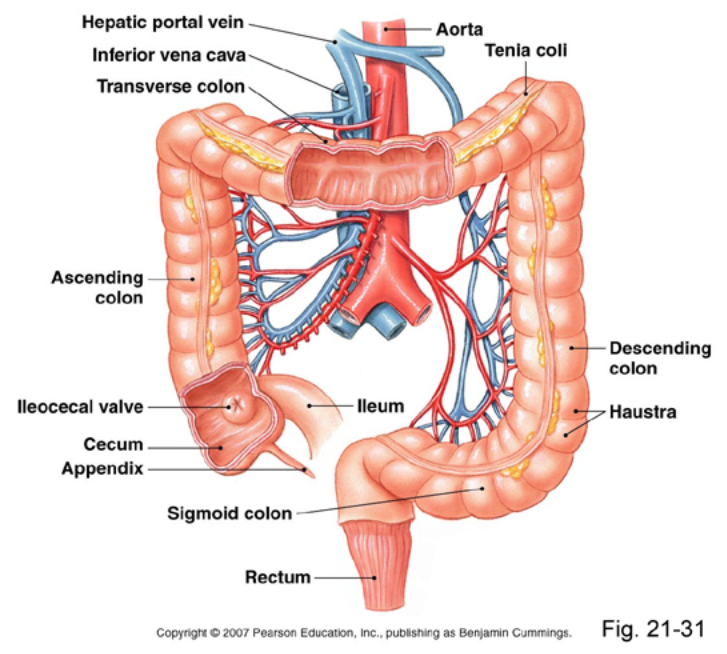 Cecum  = start of large intestine, has an attached appendix

2.   Colon = 4 sections,  
ascending / transverse / descending / sigmoid
3. Rectum – stores waste before it is expelled from the body
4. Anus -muscular sphincter which controls the exit of waste